Chapter 2: Beginning a Research Project
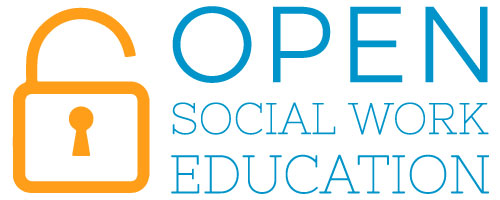 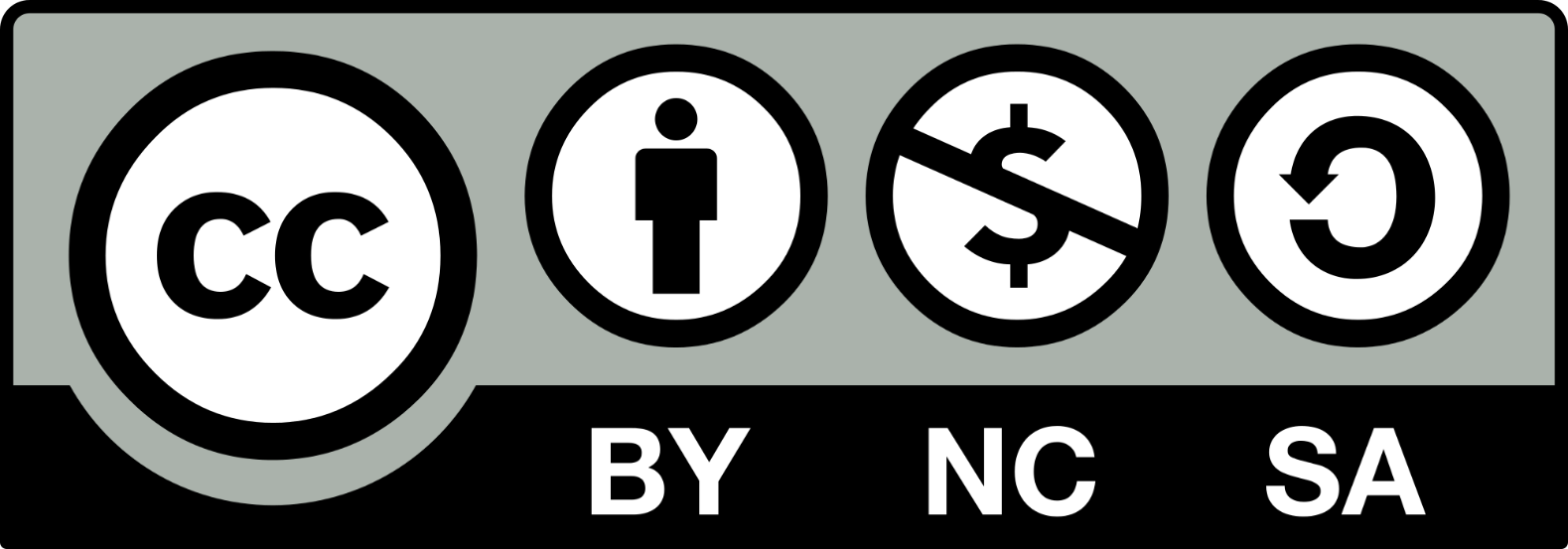 Scientific Inquiry in Social Work
Chapter Overview
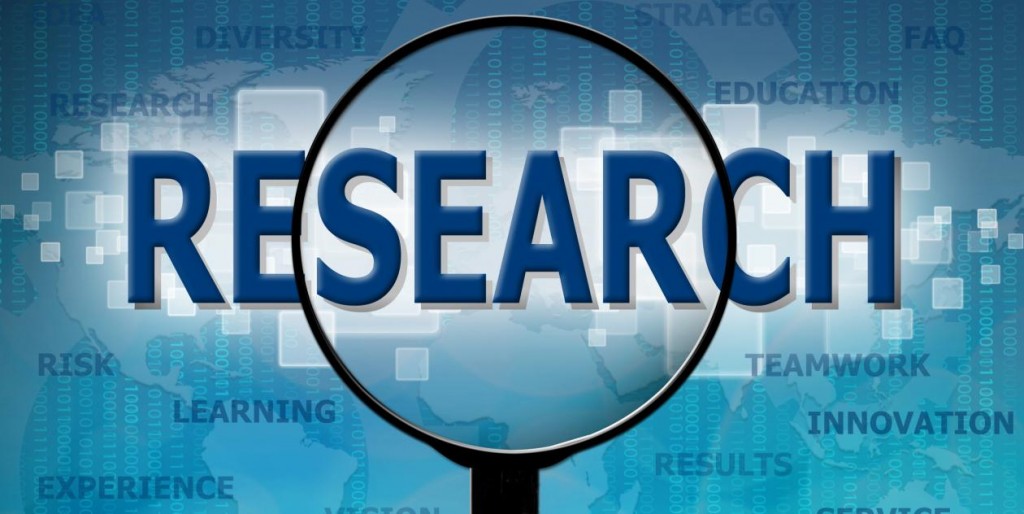 This chapter focuses on: 
Finding a research topic
Sources of information
Finding literature
Creating a research question
Potential Research Topics
Ask yourself: 
What is a topic are you interested in learning more about?
How do you feel about this topic? Does it spark your curiosity?
Do you have any biases about your topic? (it’s okay, we all do)

Create working questions about your topic to answer…
What is the essential function of ___? (Functional analysis)
What are the causes of ___? (Causal analysis)
What are the consequences of ___? (Causal analysis)
What are the types of ___? (Classification)
How is ___ like or unlike ___? (Comparison)
Activity: Finding information
Question: Should Kentucky legalize marijuana for all individuals? 
Half of you will take the negative side… the other half the positive side

Take 10 minutes and draft a statement supporting your argument
Keep track of the keywords you use to search for information
Make sure to support your argument with citations from the literature
Come back together and discuss with the class
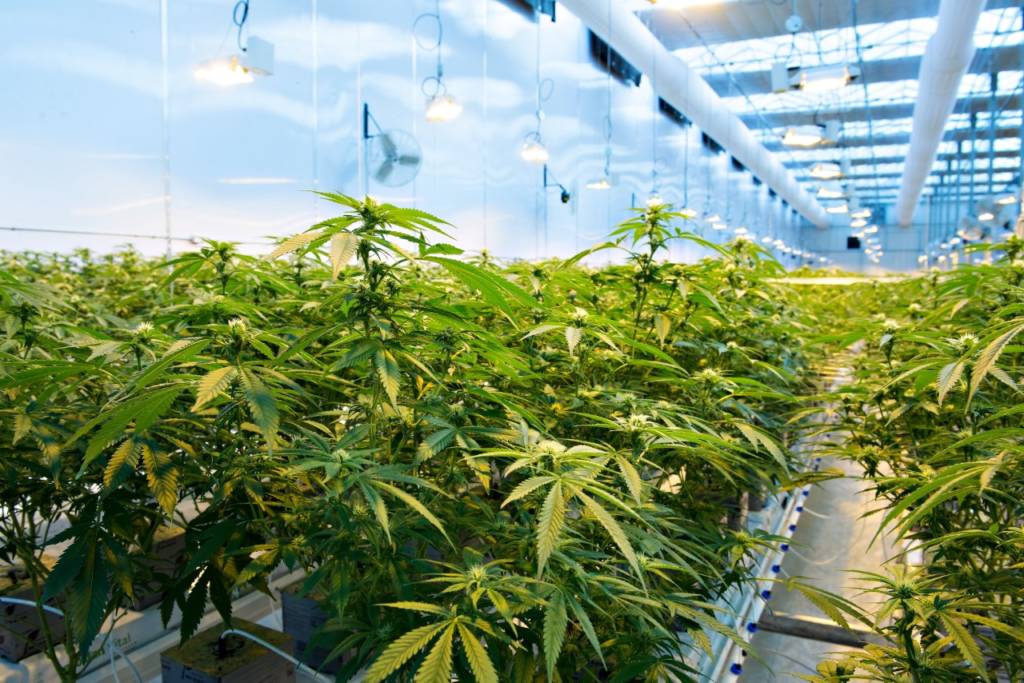 Activity: Finding information
Where did you get most of your information? 
What were your key words for the searches?
From which disciplines did you draw information?
How did you conduct your search?
Were these primary/secondary sources?  
Were these empirical, theoretical, or practical sources?
Are your sources credible?
Are your sources objective?
Are your sources accurate?
Journal Articles
Google Scholar
RU Library Search
Academic Search Complete (EBSCOhost)
PubMed
PsycINFO
Social Work Abstracts
Books 
RU Library Search
Google Scholar
PsycBOOKS
Dissertations and Theses
ProQUEST
Government/Organizations
Briefs or White Papers  (Kids Count Databook)
Academic databases of interest
Journal Articles
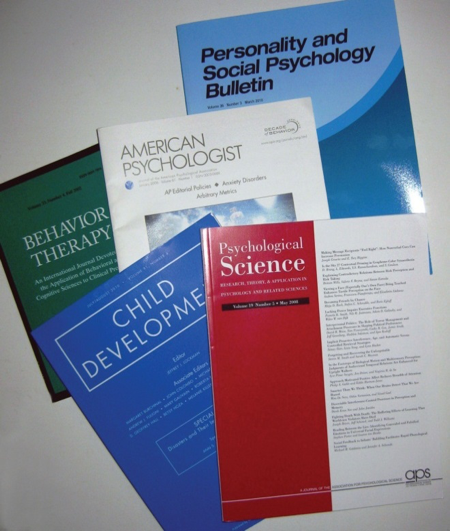 Cover all kinds of research
Are still printed (for some reason)
Can be differentiated by reputation and number of readers
Are considered to make the best sources for research, as they contain the most up-to-date data and have been peer reviewed

Our library can get you any journal article ever.  And pretty quickly!
This Photo by Unknown Author is licensed under CC BY-SA-NC
Dissertations & Theses
Considered less scholarly than journal articles
Reviewed by a dissertation committee
Are incredibly long
Are good for finding additional sources!
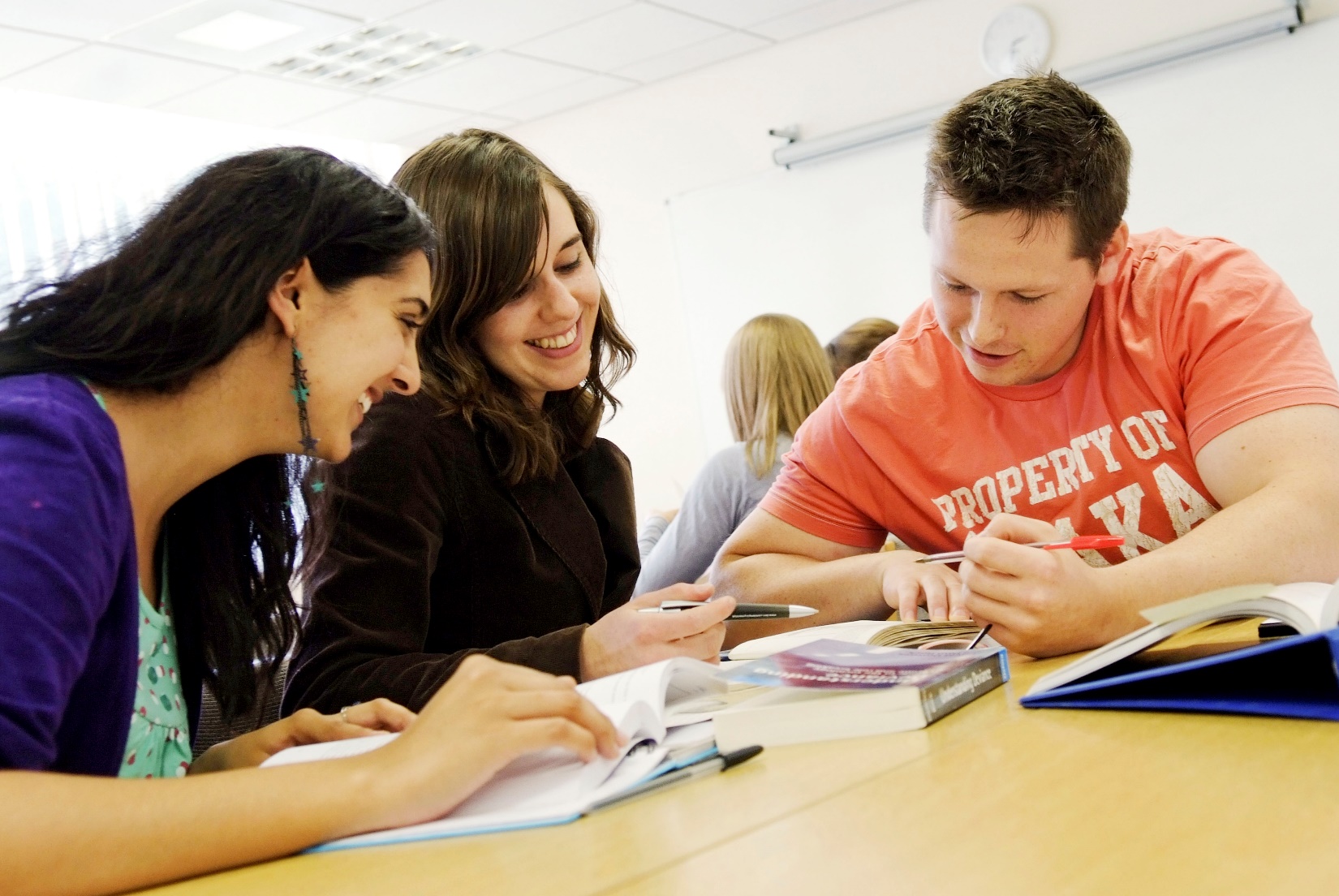 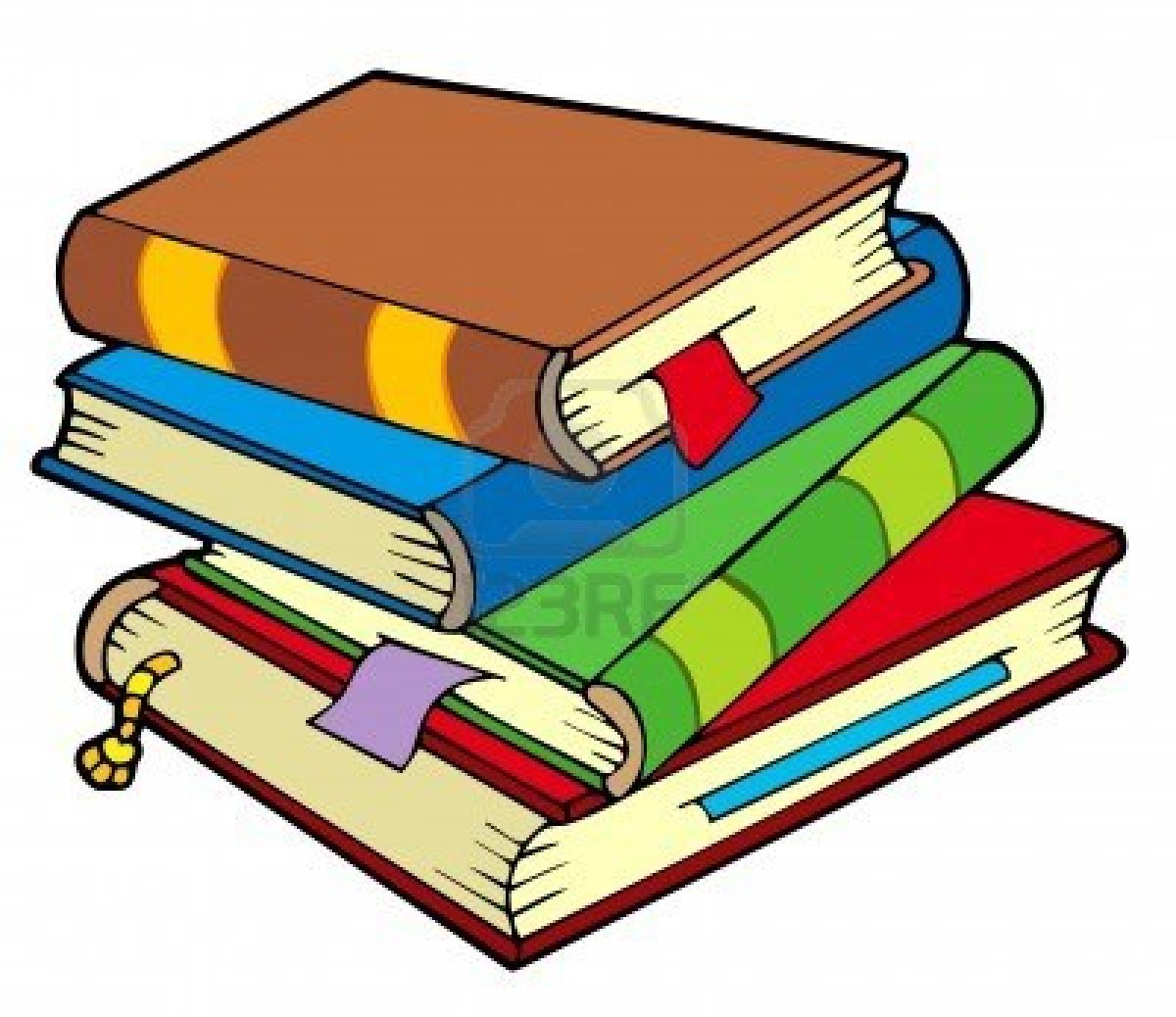 Books
Will not have as up-to-date information as publishing takes a long time
Are useful for theoretical and philosophical inquiry
Not necessarily peer-reviewed like journal articles
May be more opinion than fact-based so watch for resources and evidence 
Edited volumes
Are considered less reputable than peer-reviewed journals
Still contain valuable information

Our library can get you pretty much any book ever.  And they do it quickly!
Searching Basics 		(with George Boole)
Your search terms determine what results you will get
Unfortunately, different studies use different words to describe the same or similar concepts
Substance abuse: substance use, substance misuse, addiction, addicts, cocaine addiction, cocaine abuse, etc.
Social support: informal support, family support, etc.
What if I type in… mental health cocaine
I am a natural language search engine.  I know that “mental” and “health” should be put together.  But using Boolean search operators helps me!
I’m a Boolean search engine.  I read this as mental AND health AND cocaine.  I don’t know you want mental health articles.
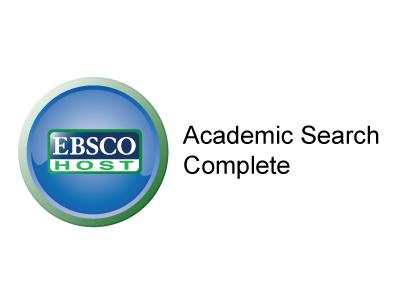 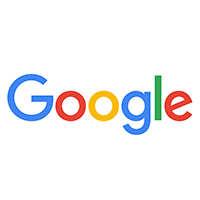 Search Skills
Building a query
Too many results?
Brainstorm some keywords
How would you use?
AND, OR, NOT
Quotation marks
Parentheses
Wildcards
What database is best for you?
Google scholar
Advanced search: just in the title
Narrow down by year
Academic Search Complete, psycINFO, PubMed
Search in the abstract
Narrow down by year
Search a specific author or journal
Awards will be given for:
Highest number of search results
Lowest number of search results
Highest number of relevant results
Correctly labeled empirical, theoretical, and practical articles
Identifying authors that appear often (bonus points for their CV)
Identifying journals that appear often
Most (useful) keywords used
Most (useful) operators used
Activity: Let’s play around
Try to find journal articles on your topic on the following databases:
Google Scholar
Academic Search Complete
PubMed
PsycINFO

Which database do you think will be most useful to you?
Archival Searching
Using references and “cited by” notations
1. Go to Google Scholar
Look at the cited by link
Open it in a new tab
You can now search specifically inside the articles that cited your article
This looks for articles after your article was written (duh)

2. Open an article
Look at the references
Copy and paste them into Google Scholar
This looks for articles before your article was written (duh)
NOTE: You have to be logged into your EKU account
Add LibKey Nomad as an add-on to your search engine
Articles (not books, though) available as Full Text will have a link that says Find Full Text.  It takes you right to the article.  
To add it, go to libkeynomad.com
Click the link to your browser type
Browser will ask you to confirm
Choose EKU as your institution and you’ll be set

Easy APA citations  - Correct just about 80% of the time
Sometimes they leave out volume/issue numbers, page numbers, have all caps, or abbreviate the journal name.  Double check these.  

Save articles you may want to come back to
Just hit save.  It saves the article to My Library.
You can organize these by folder
More Google Scholar Fun
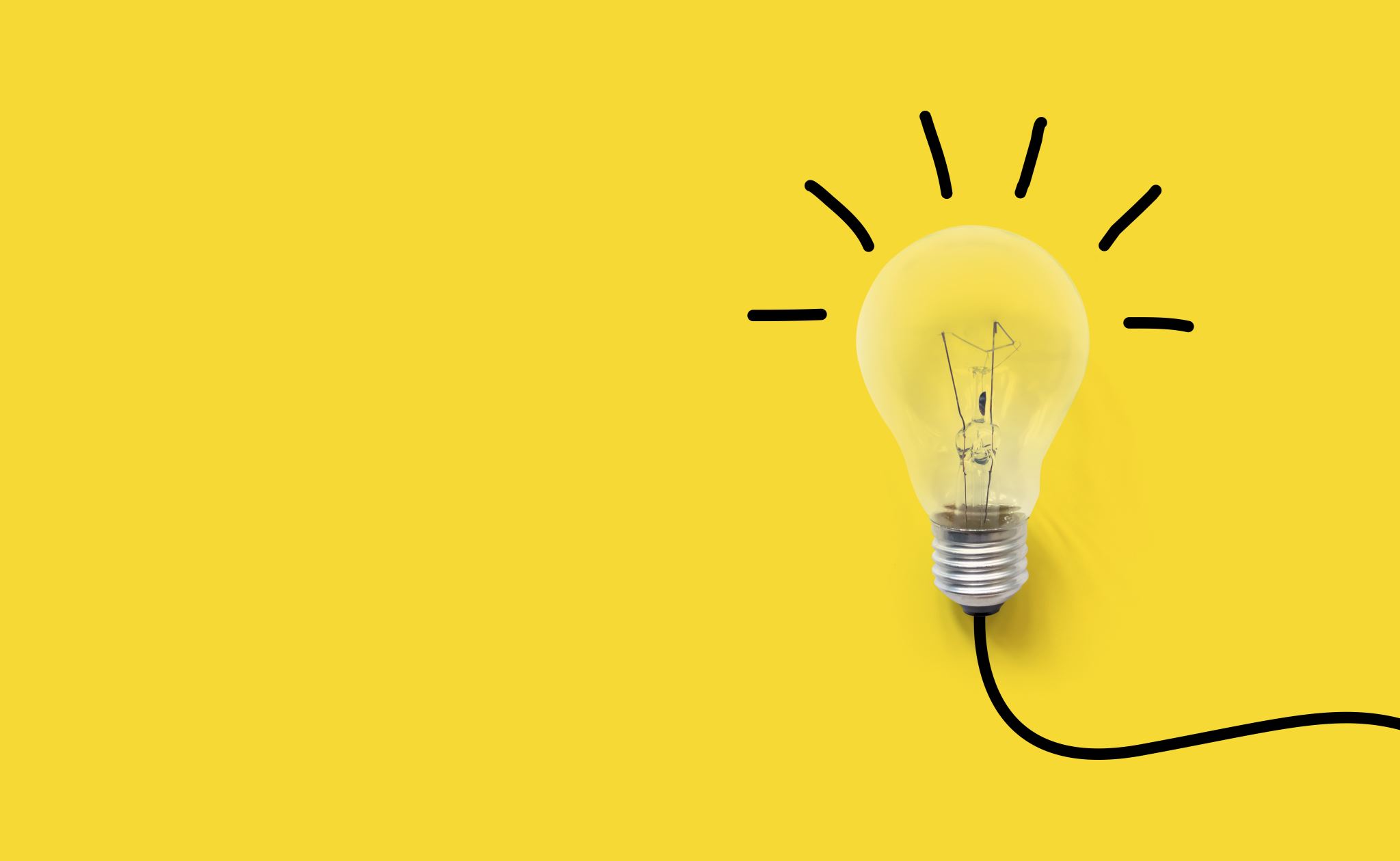 Systematic Reviews and Meta-Analyses
Are not tied to any specific research proposal or initiative
Synthesize a large body of research
Develop conclusions about an entire area of research

These will save you a LOT of time.  Someone has done a lot of analytic and scholarly searching work for you

How might you find these types of articles?
Goals:
Think more critically about how you search
Do I want to make sure I search for a “particular phrase”
Are there many endings of a word that might help*
Do I want to exclude or include other keywords
How can I narrow my search results down
Get the results you want, faster